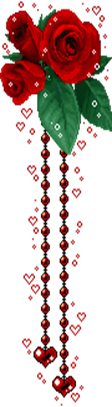 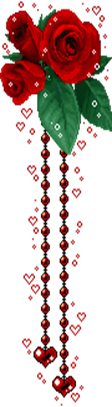 TRƯỜNG TIỂU HỌC BÁT TRANG
TẬP ĐỌC
PHONG CẢNH ĐỀN HÙNG
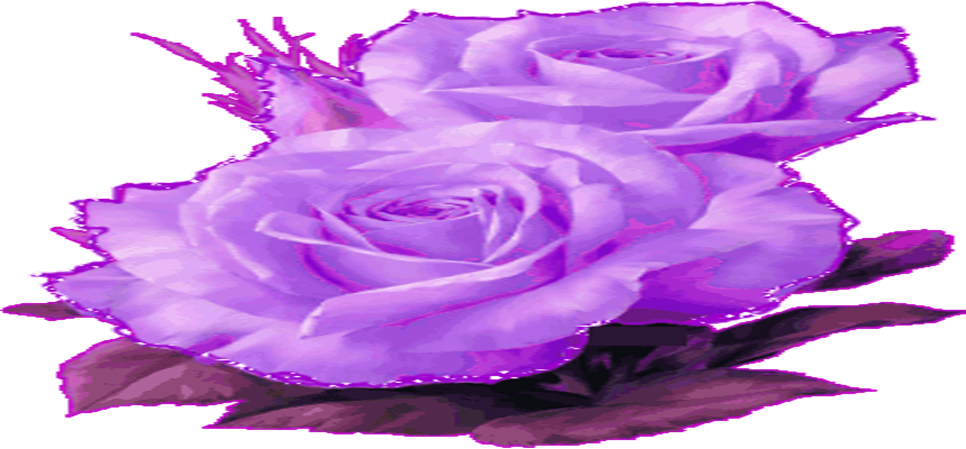 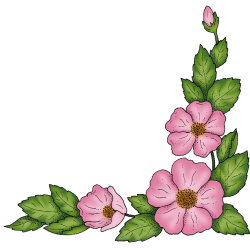 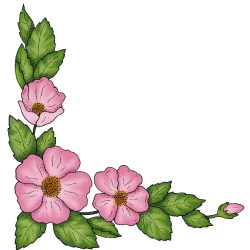 GIÁO VIÊN: PHẠM THỊ THANH
Tập đọc
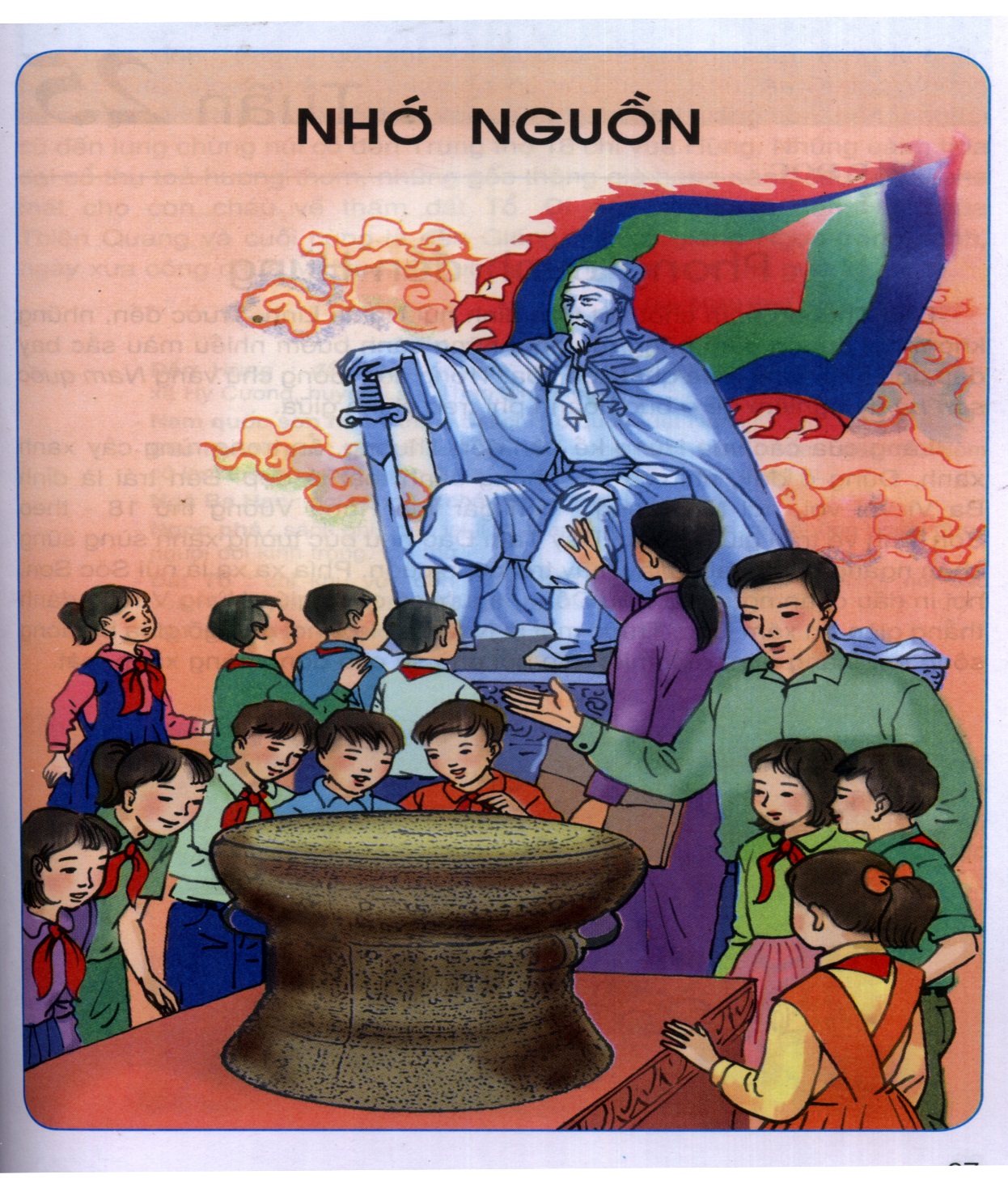 CHỦ
ĐIỂM
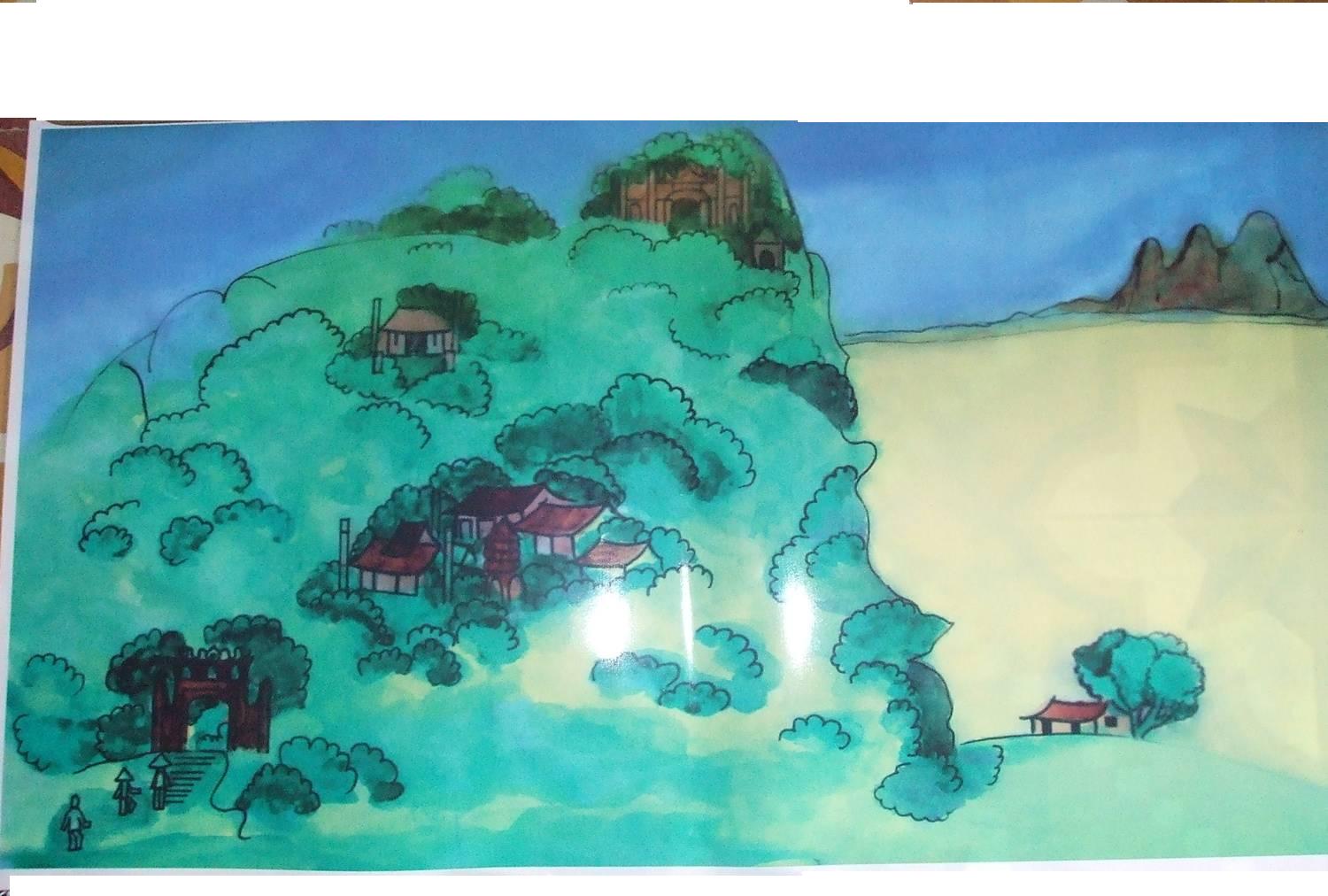 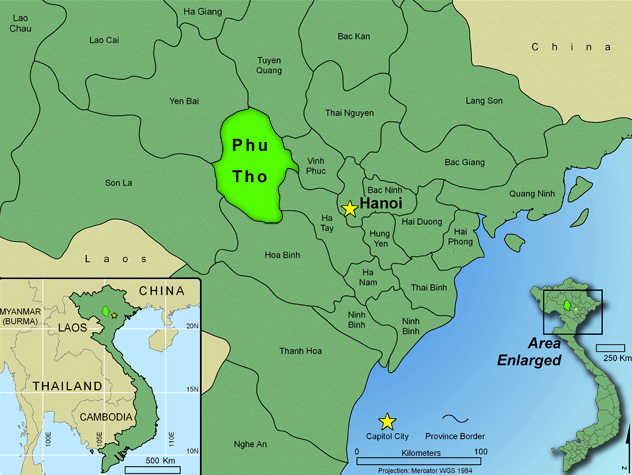 Bài chia làm 3 đoạn, mỗi lần xuống dòng là một đoạn.
Thảo luận N4:
- Tìm từ khó
- Từ giải nghĩa
- Cách đọc đoạn
- Đọc nối đoạn trong nhóm
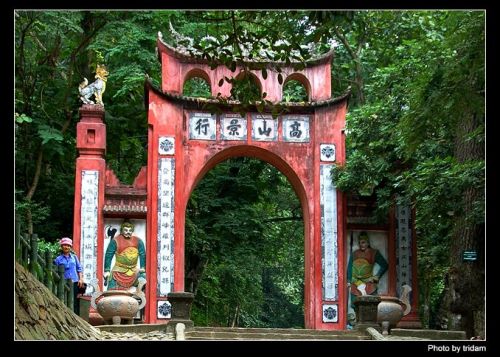 CỔNG ĐỀN HÙNG
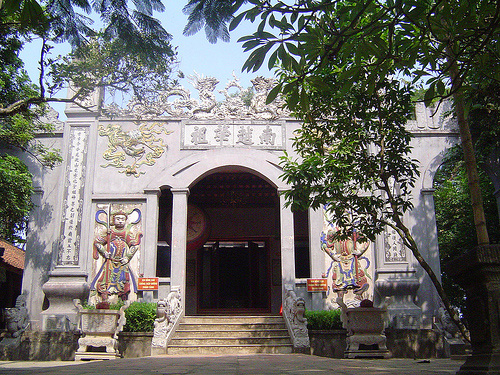 ĐỀN THƯỢNG
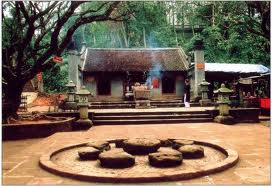 ĐỀN TRUNG
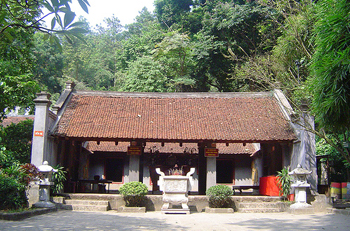 ĐỀN HẠ
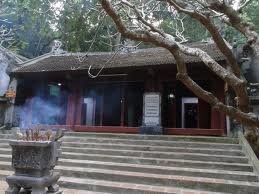 ĐỀN GIẾNG
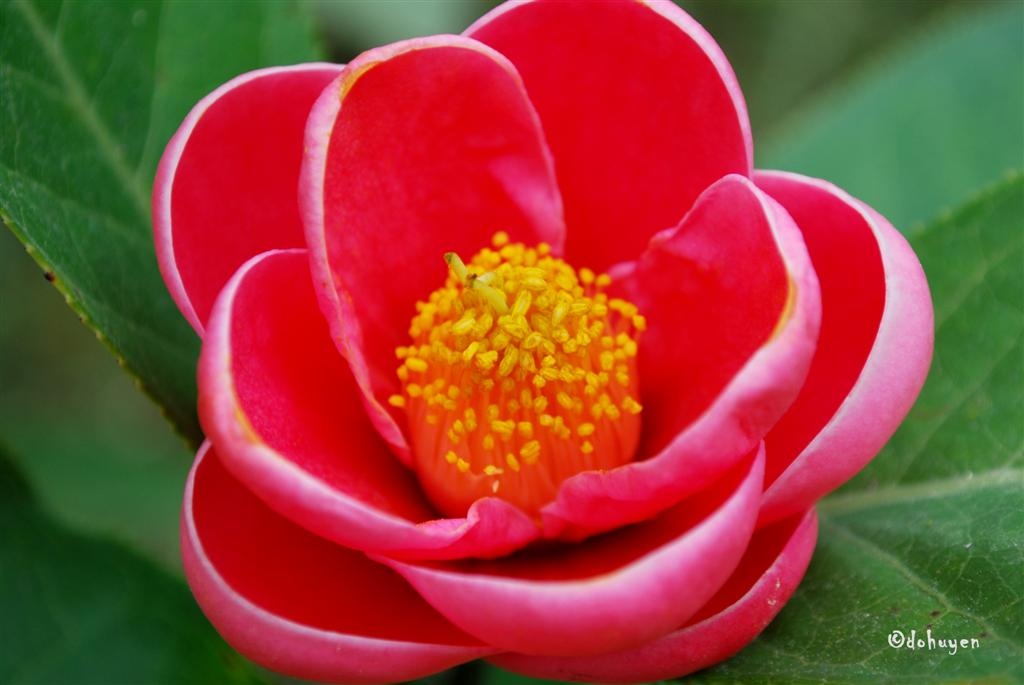 Hoa hải đường
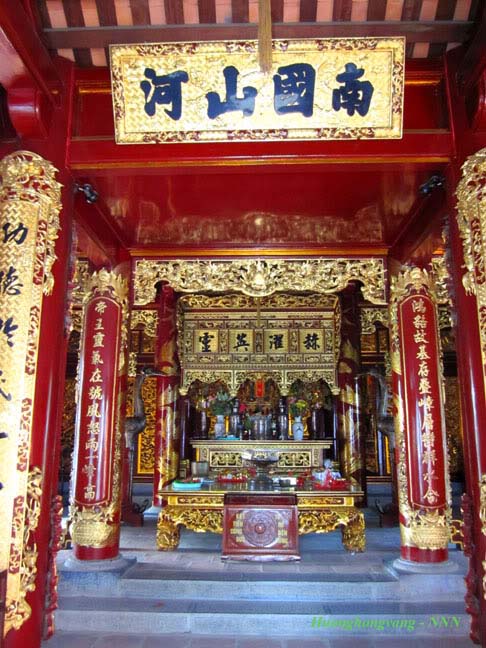 Bức hoành phi
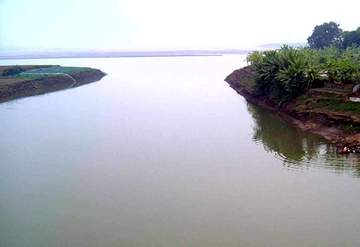 Ngã Ba Hạc
NGỌC PHẢ
Luyện đọc nối tiếp đoạn trong nhóm đôi
Bài văn đã gợi cho em nhớ đến một số truyền thuyết về sự nghiệp dựng nước và giữ nước của dân tộc? Hãy kể tên các truyền thuyết đó.
Núi Ba Vì
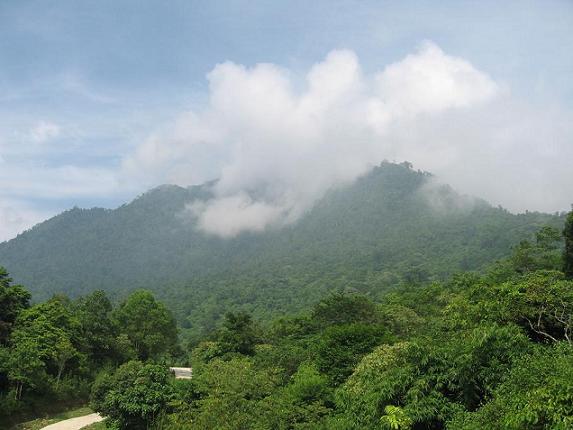 Cảnh núi non Ba Vì cao vòi vọi gợi nhớ truyền thuyết Sơn Tinh, Thuỷ Tinh
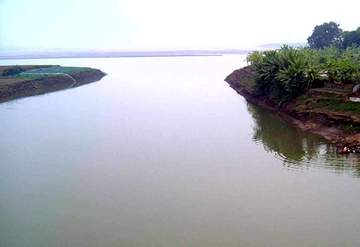 Ngã Ba Hạc gợi nhớ truyền thuyết Sơn Tinh – Thủy Tinh.
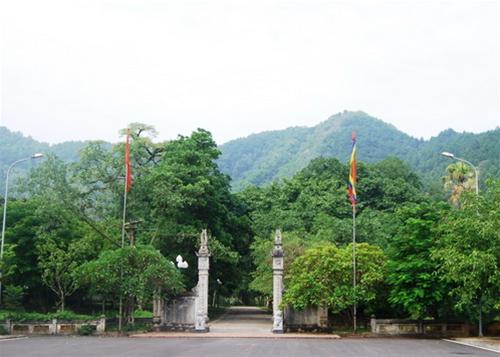 Núi Sóc Sơn
Núi Sóc Sơn
…Nơi in dấu chân ngựa sắt Phù Đổng gợi nhớ truyền thuyết Thánh Gióng.
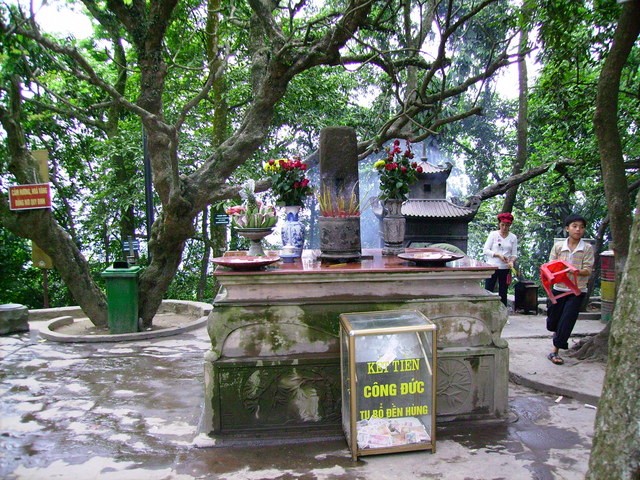 Cột Đá Thề
Cột đá thề - gợi nhớ truyền thuyết về An Dương Vương.
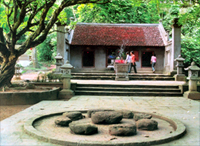 ĐỀN TRUNG
Gợi nhớ truyền thuyết Sự tích bánh chưng, bánh giầy…
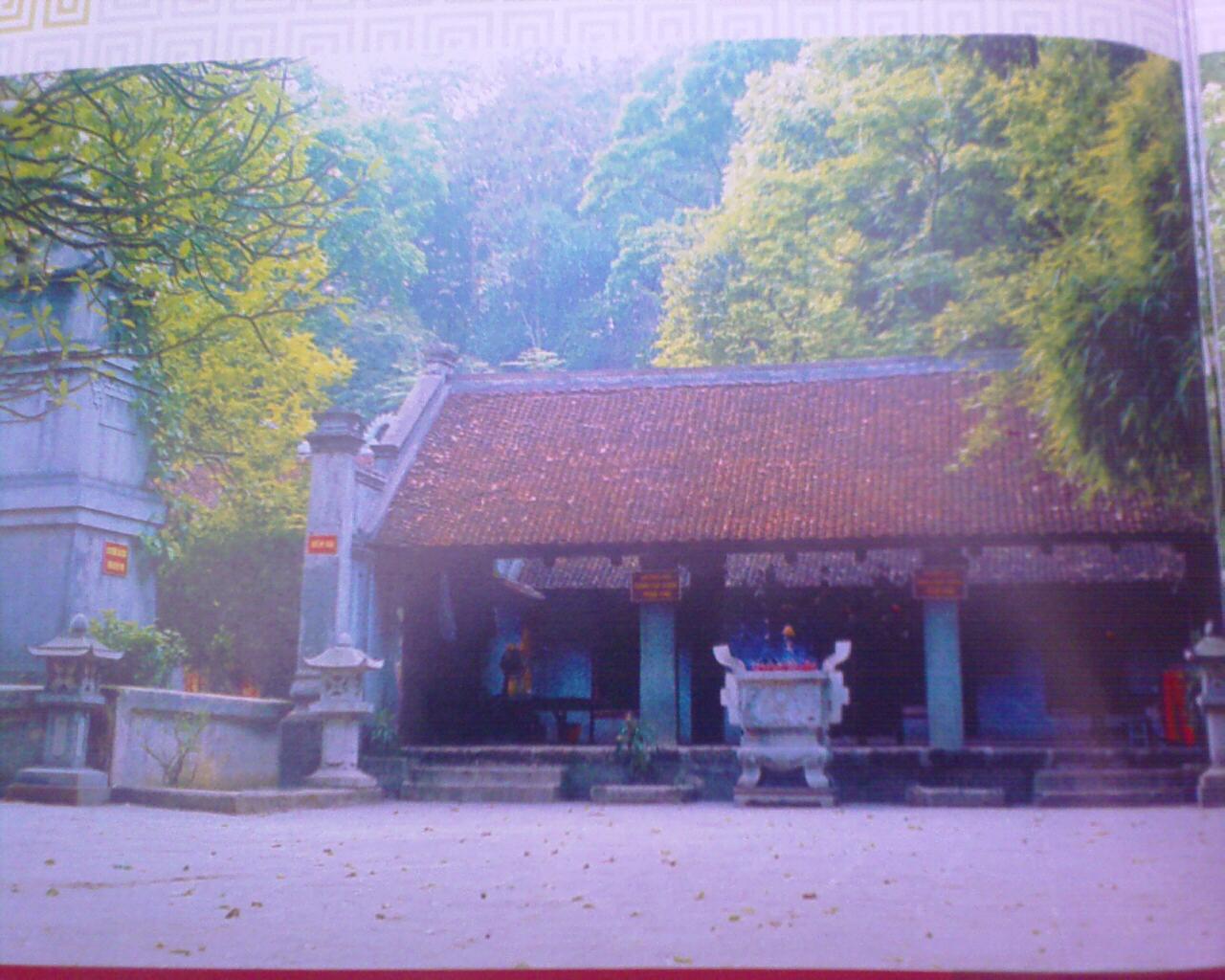 ĐỀN HẠ
… Gợi nhớ đến truyền thuyết Sự tích trăm trứng
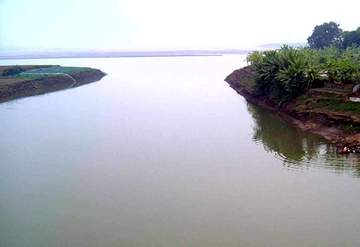 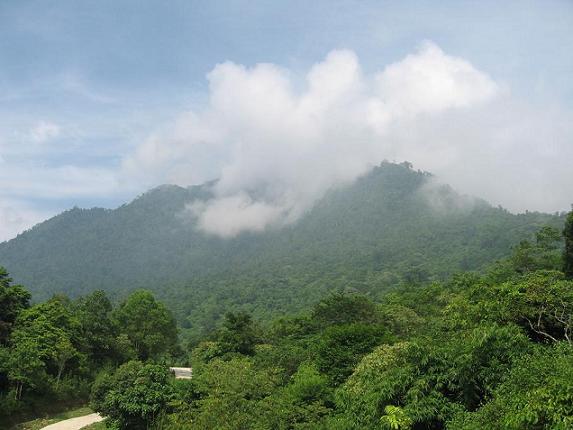 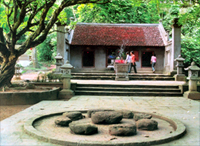 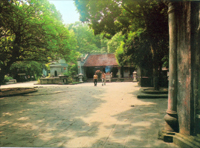 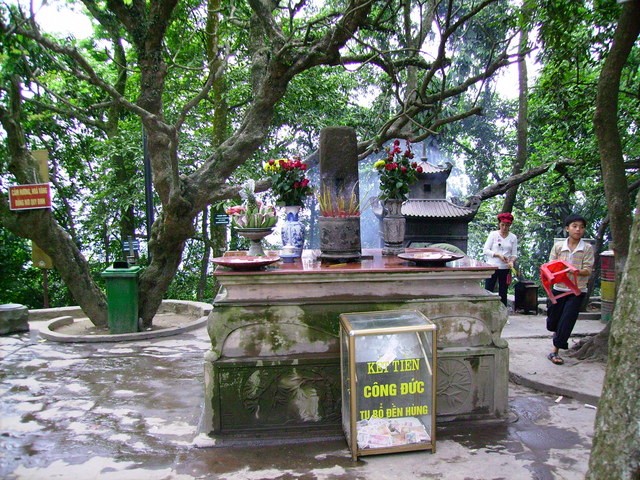 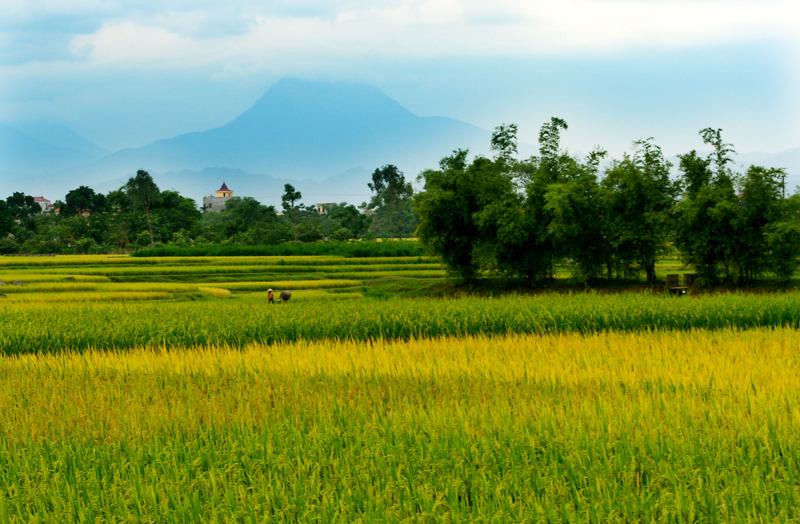 Em hiểu câu ca dao sau như thế nào?
“ Dù ai đi ngược về xuôi 
Nhớ ngày giỗ Tổ mùng mười tháng ba ”
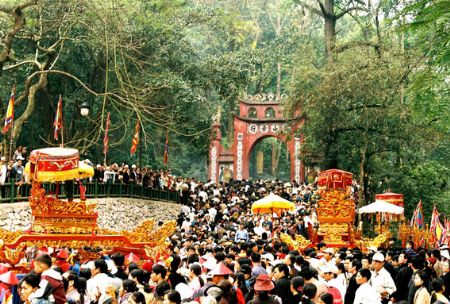 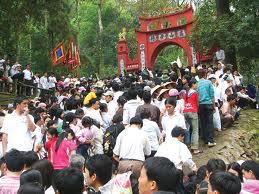 Nhân dân khắp nơi về đền Hùng nhân dịp giỗ Tổ mồng 10 tháng 3.
Nội dung bài: Ca ngợi vẻ đẹp tráng lệ của đền Hùng và vùng đất Tổ, đồng thời bày tỏ niềm thành kính thiêng liêng của mỗi con người đối với tổ tiên.
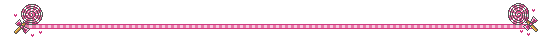 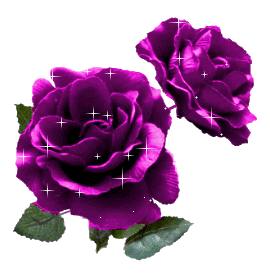 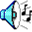 Cảm ơn các em học sinh!
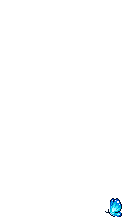 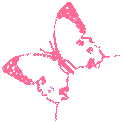 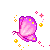 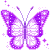